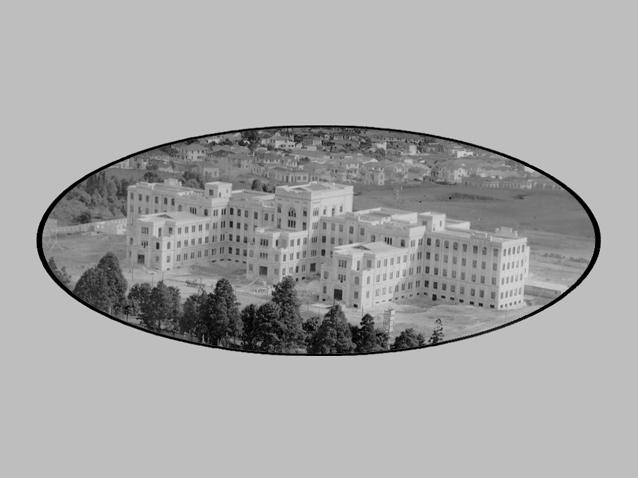 CURSO DE PÓS GRADUAÇÃO IMT  512-4 - Seminários sobre vírus persistentes de importância em saúde pública - Imunovirologia Faculdade de Medicina/Inst. Medicina TropicaL - USP - 2021
Aula 1: Bases da Resposta Imune
Principais causas de morte no Brasil 2020
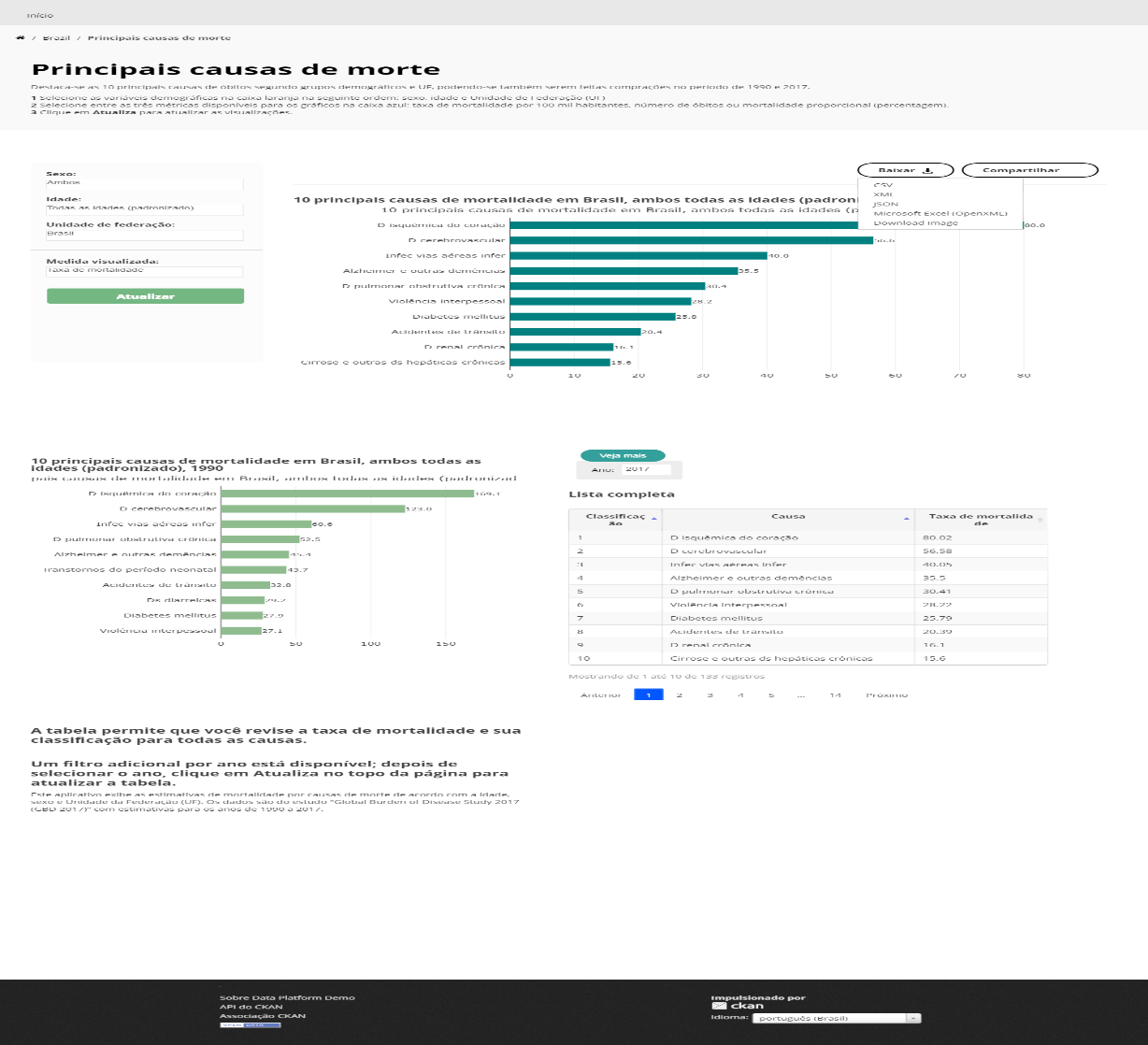 https://vital-strategies.l3.ckan.io/pt_BR/querytool/public/principais-causas
Funções básicas da resposta imunitária
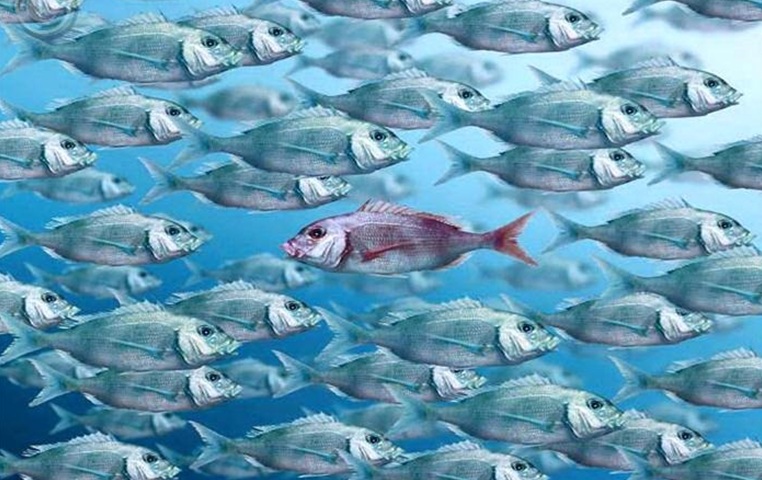 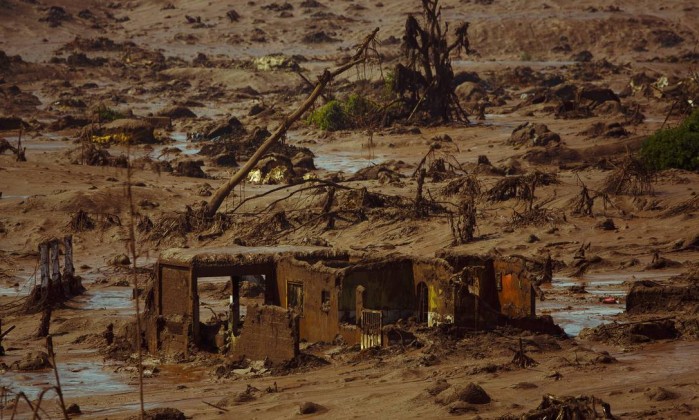 RECONHECER
DESTRUIR
[Speaker Notes: A vida se desenvolveu com enorme diversidade, levando à competição entre os diversos seres vivos, que assumiram diferentes interrelações como a simbiose, o parasitismo etc. A resposta imunológica tem o seguinte dilema. Como pode reconhecer na enorme quantidade de seres vivos que povoam nosso planeta, quem é amigo e quem é inimigo? Os amigos são preservados e os inimigos destruídos.]
Funções básicas da resposta imunitária
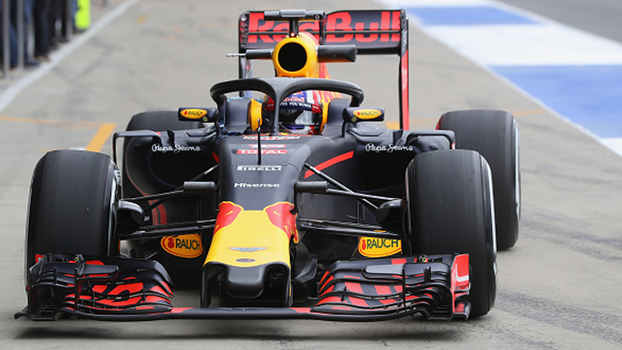 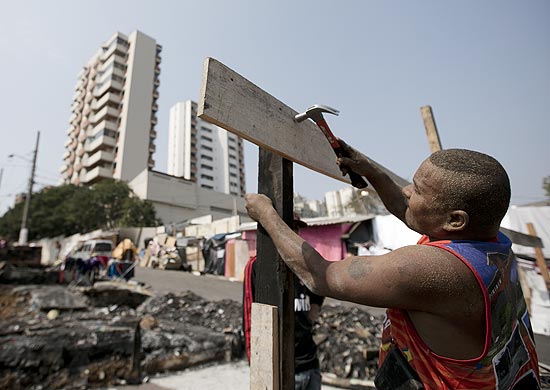 PROTEGER
RECONSTRUIR
[Speaker Notes: Na destruição dos inimigos, temos que reconstruir também os tecidos lesados de modo a termos uma proteção efetiva.]
Funções básicas da resposta imunitária
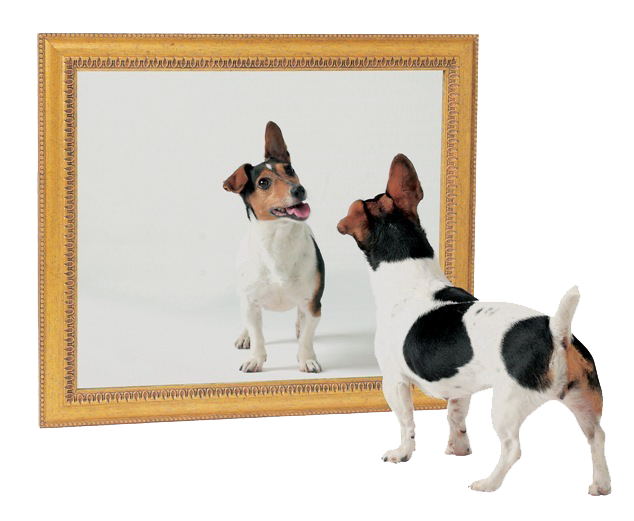 Reconhecimento do não-próprio “non-Self”
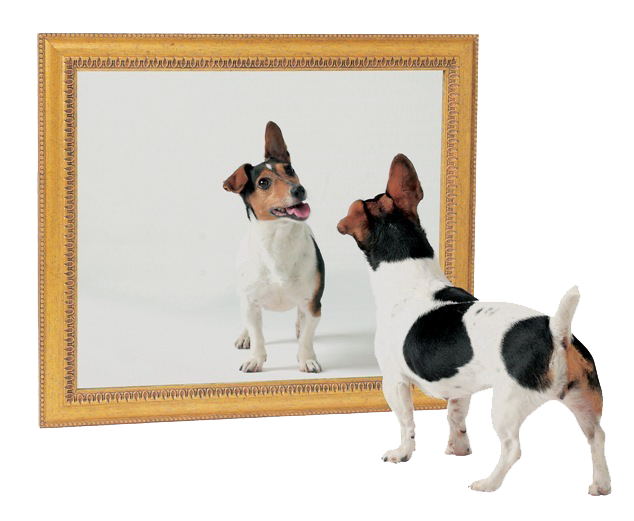 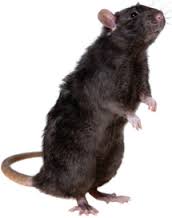 Reconhecimento do próprio “Self”
[Speaker Notes: Para podermos reconhecer quem é amigo de quem é inimigo, precisamos inicialmente conhecer a nós mesmos.]
Doenças Infecciosas: o maior inimigo
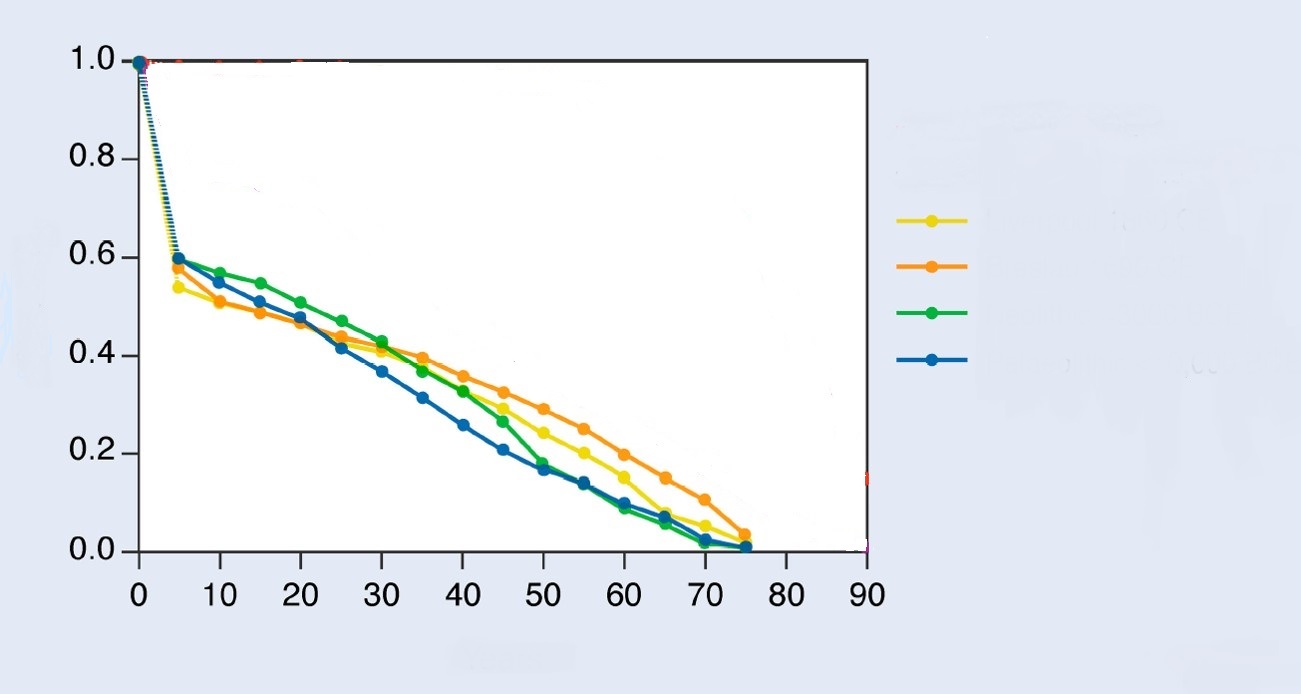 Liverpool 1860 DC
Breslau 1690 DC
Neolítico 3000 AC
Paleolítico 10000 AC
Sobrevida %
Anos de vida
[Speaker Notes: As doenças infecciosas sempre foram nosso maior inimigo, como podemos ver pela perspectiva de vida, que se manteve inalterada até aproximadamente 150 anos, com a descoberta dos germes por Pasteur e das medidas de saneamento básico.]
Doenças Infecciosas: o maior inimigo
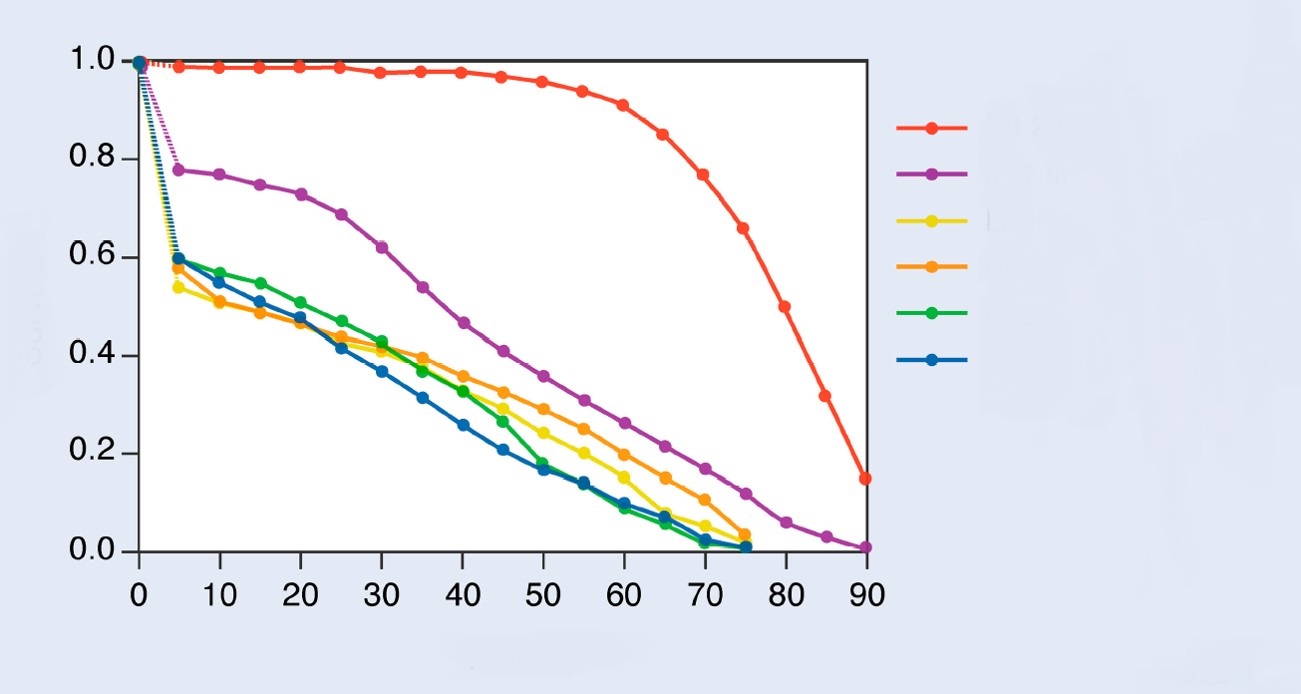 Reino Unido 2000 DC
Moçambique 2000 DC
Liverpool 1860 DC
Breslau 1690 DC
Neolítico 3000 AC
Paleolítico 10000 AC
Sobrevida %
Anos de vida
[Speaker Notes: Pela diferença enorme na perspectiva de vida no Reino Unido e em Moçambique no ano 2000 podemos notar a importância do saneamento básico e das medidas atuais de tratamento das doenças infecciosas.]
Ucronia: Se Darwin soubesse em 1865…
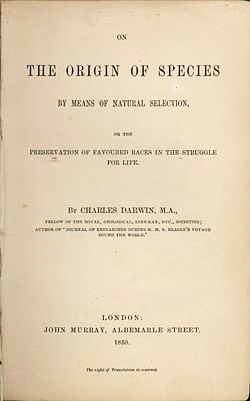 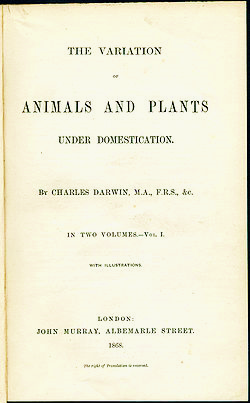 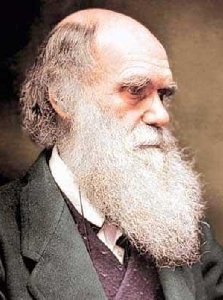 1859
1868
Leis da hereitariedade de Mendel: 1865	
 Teoria dos germes de Pasteur: 1870
[Speaker Notes: Charles Darwin, cujo grande legado foi a publicação da teoria da evolução em 1859, era médico. Seis anos depois Gregor Mendel publicou as leis básicas da hereditariedade, e Darwin passou a estudar o comportamento biológico de animais e plantas submetidas a cruzamentos entre espécimes aparentados ou não. Darwin notou que os cruzamentos aparentados levavam à geração de indivíduos mais frágeis, com maior tendência de apresentar doenças e falecer em decorrência dessas doenças.
Com a publicação da teoria dos germes por Louis Pasteur em 1870, ele se apercebeu da importância da consanguinidade e escreveu diversas vezes a seu primo que se ele soubesse disso não teria se casado com uma prima.]
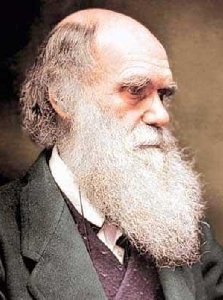 Ele mesmo percebeu os problemas 
da consanguinidade familiar
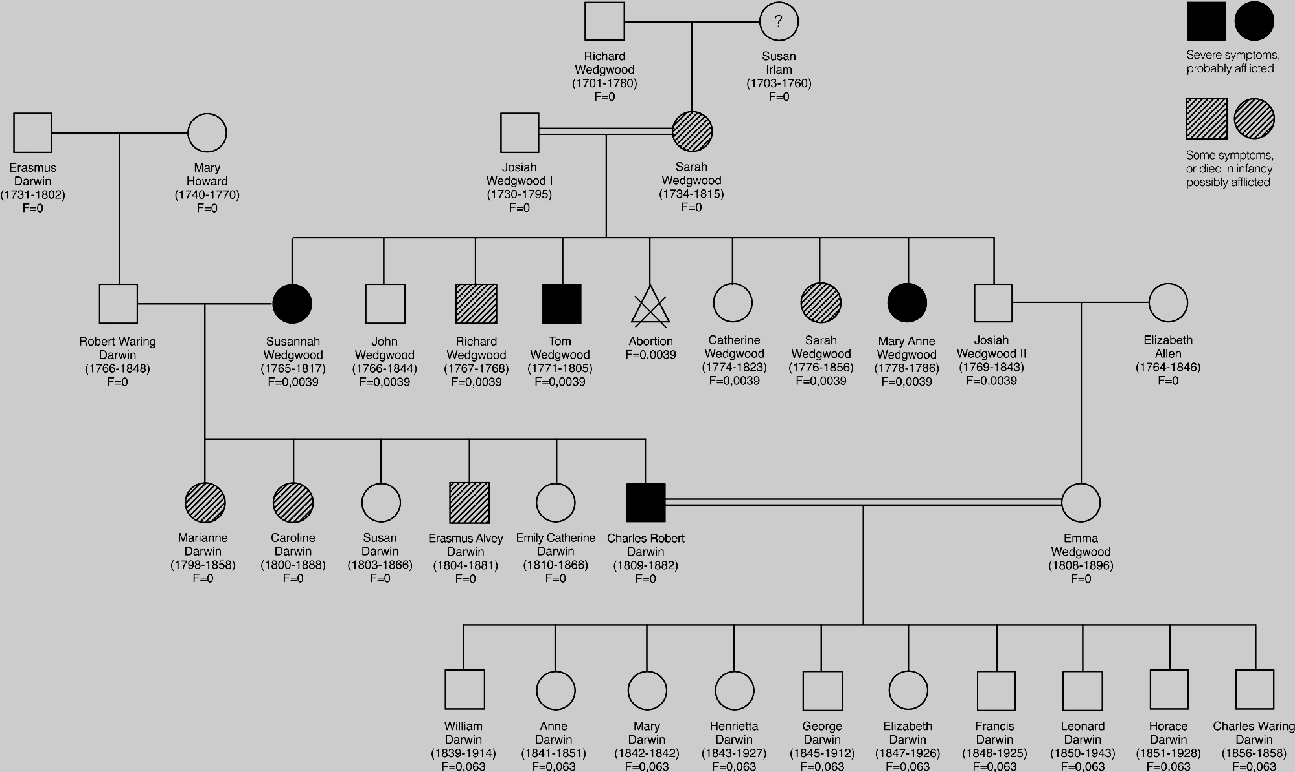 Infert
Óbito
Tb
Tb
Tour
SF
[Speaker Notes: O heredograma de sua família demonstra o grau de endogamia e o grande número de indivíduos afetados por distúrbios genéticos.]
1911-1917: A descoberta das infecções inaparentes
Somente 10-7 a 10-1 dos indivíduos infectados desenvolvem doença clínica;
Os micróbios são necessários mas não suficientes para causar doença;
Mesmo no curso de infecções primárias…
O que leva à variabilidade na suscetibilidade entre os indivíduos?
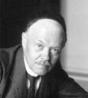 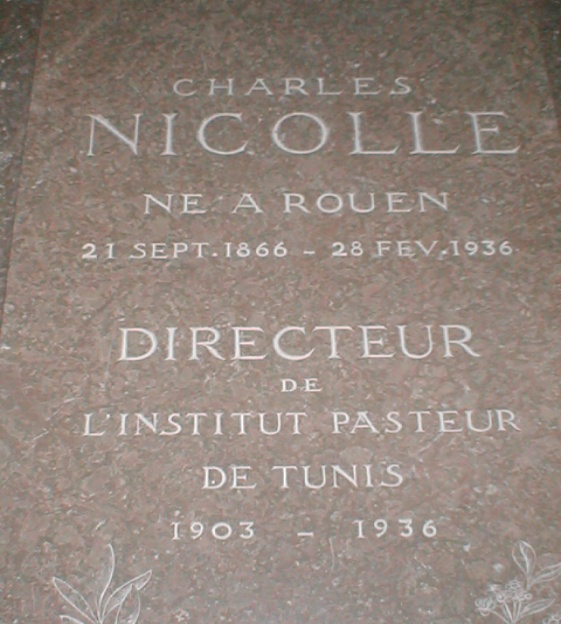 [Speaker Notes: Trabalhando em Túnis, Charles Nicolle observou famílias numerosas nas quais as doenças infecciosas afetavam alguns indivíduos presenrvando outros. Isso o levou a teorizar sobre a importância da genética na resposta a doenças infecciosas.]
Papel do sistema imune no contexto de proteção e doença
Como nosso organismo nos protege?
Câncer
Agressões externas
Doenças infecciosas
 Doenças genéticas
Doenças autoimunes
Psiquiátricas
Mecanismos básicos e avançados
Barreiras físicas e fisiológicas inespecíficas
Resposta imune inata
Proteínas do sistema Complemento
Resposta imune humoral
Resposta imune celular
Papel das células natural killers
B
LINFÓCITO B
CÉLULA
DENDRÍTICA
 PLASMOCITÓIDE
CÉLULA
CÉLULA
DENDRÍTICA
DE LANGERHANS
MIELÓIDE
CÉLULAS QUE PARTICIPAM DA RESPOSTA IMUNE
NK
CÉLULA
LINFÓCITO T
LINFÓCITO T
MACRÓFAGO
NATURAL KILLER
AUXILIAR
CITOTÓXICO
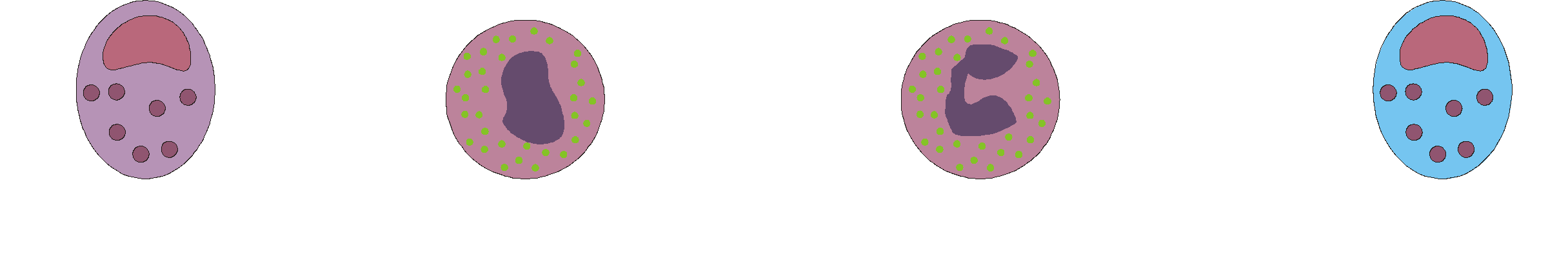 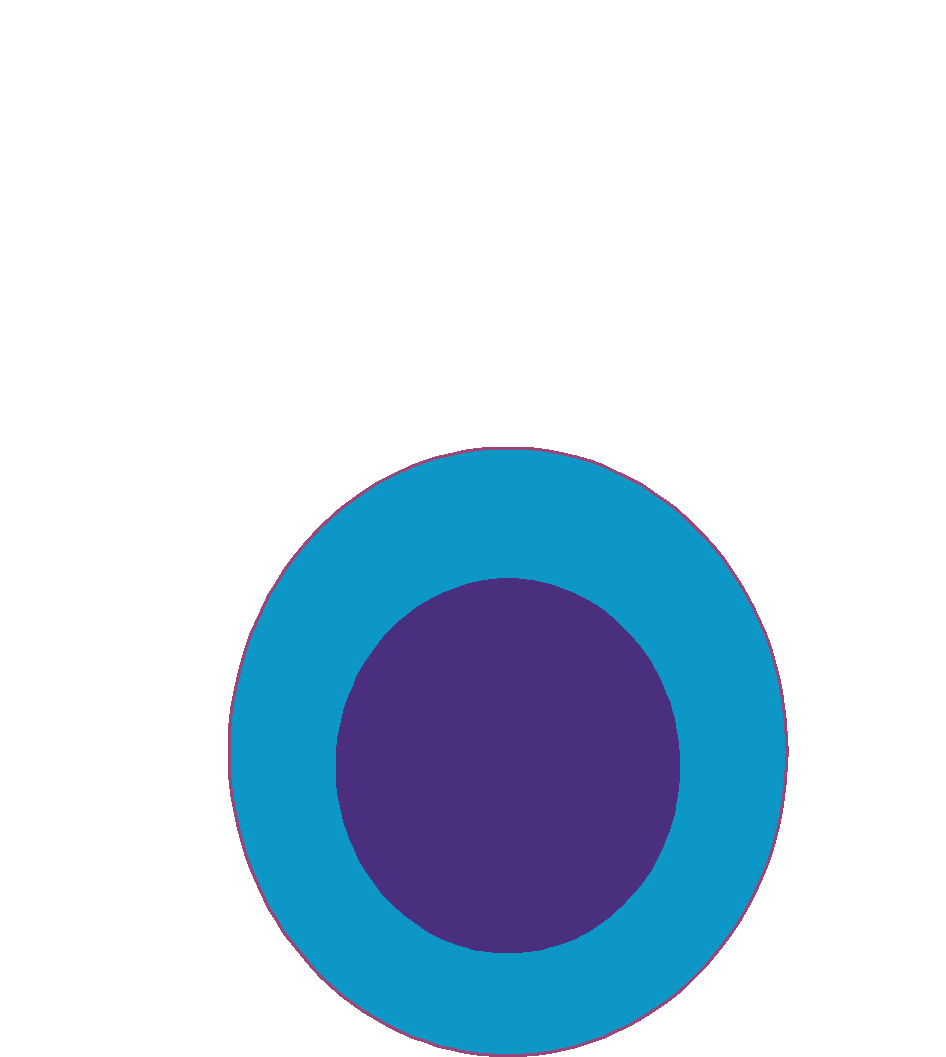 Célula
Dendrítica
 Plasmocitóide
DIFERENCIAÇÃO DAS CÉLULAS IMUNOCOMPETENTES
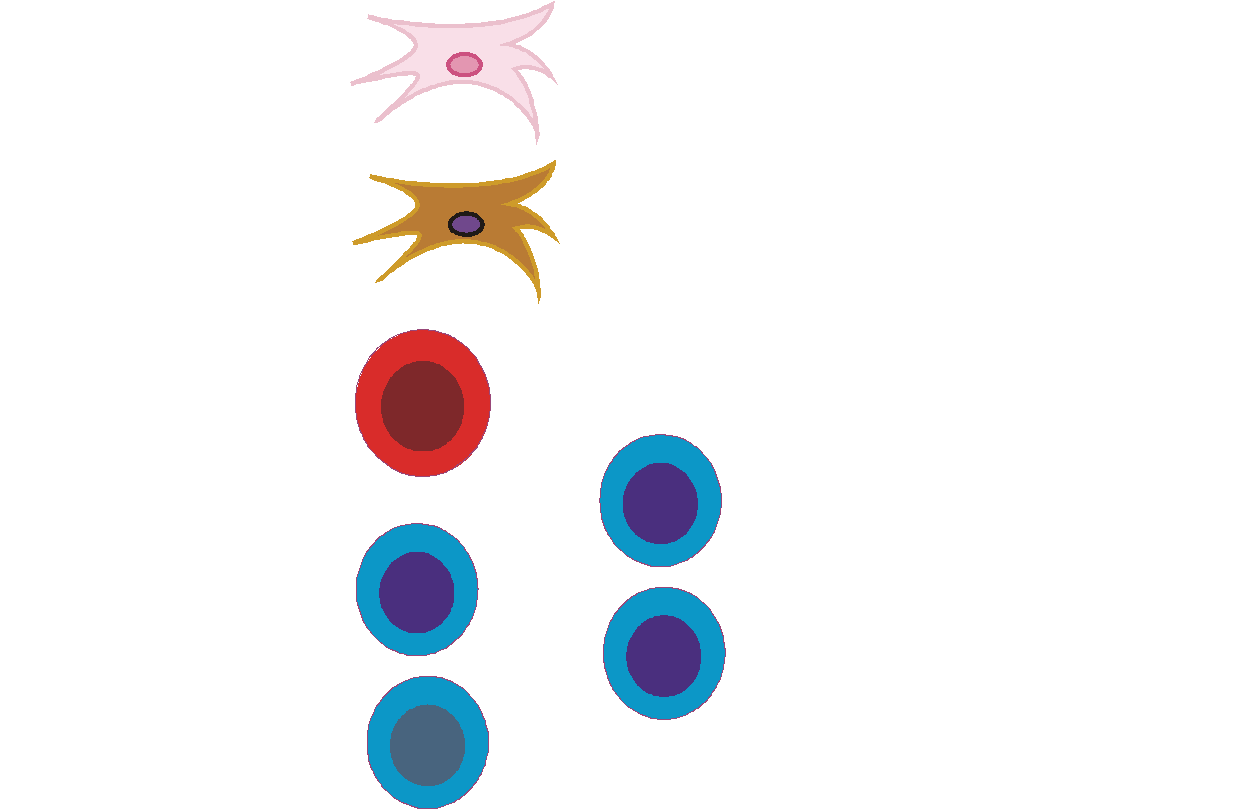 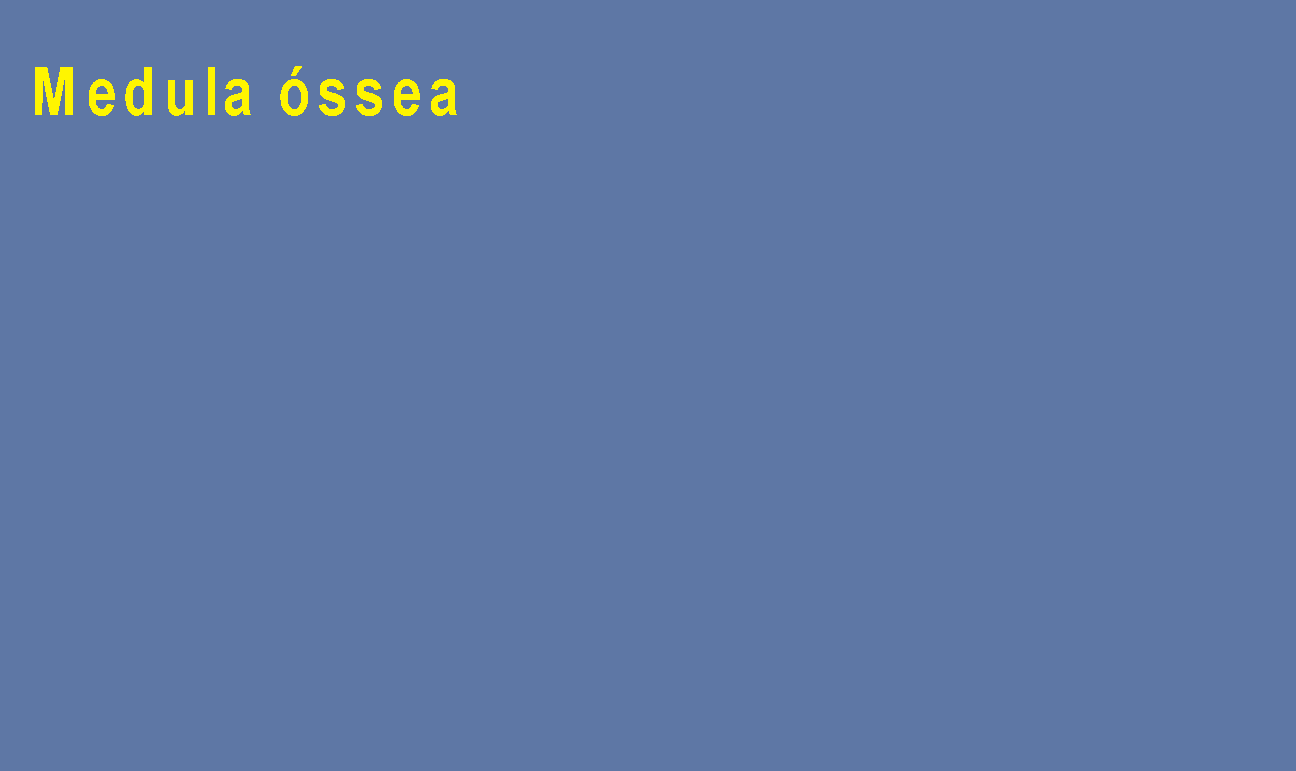 Célula
tronco
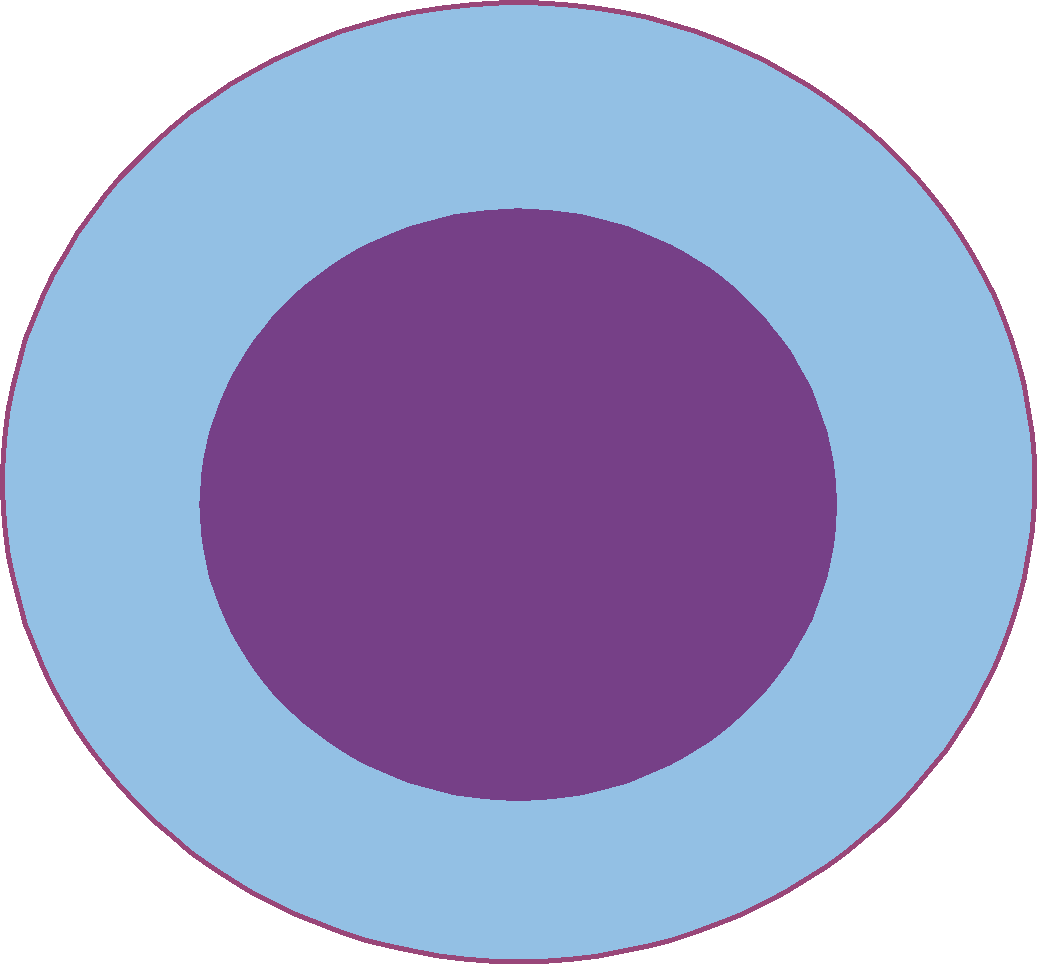 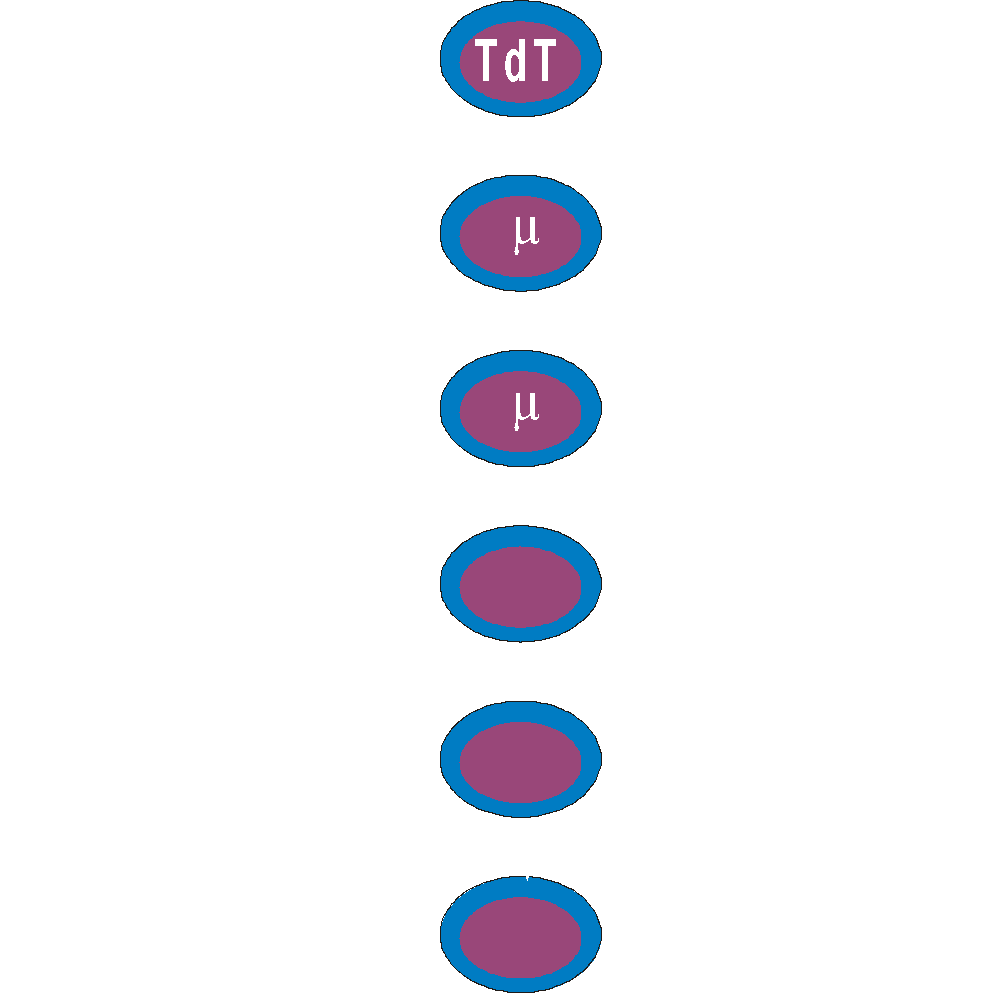 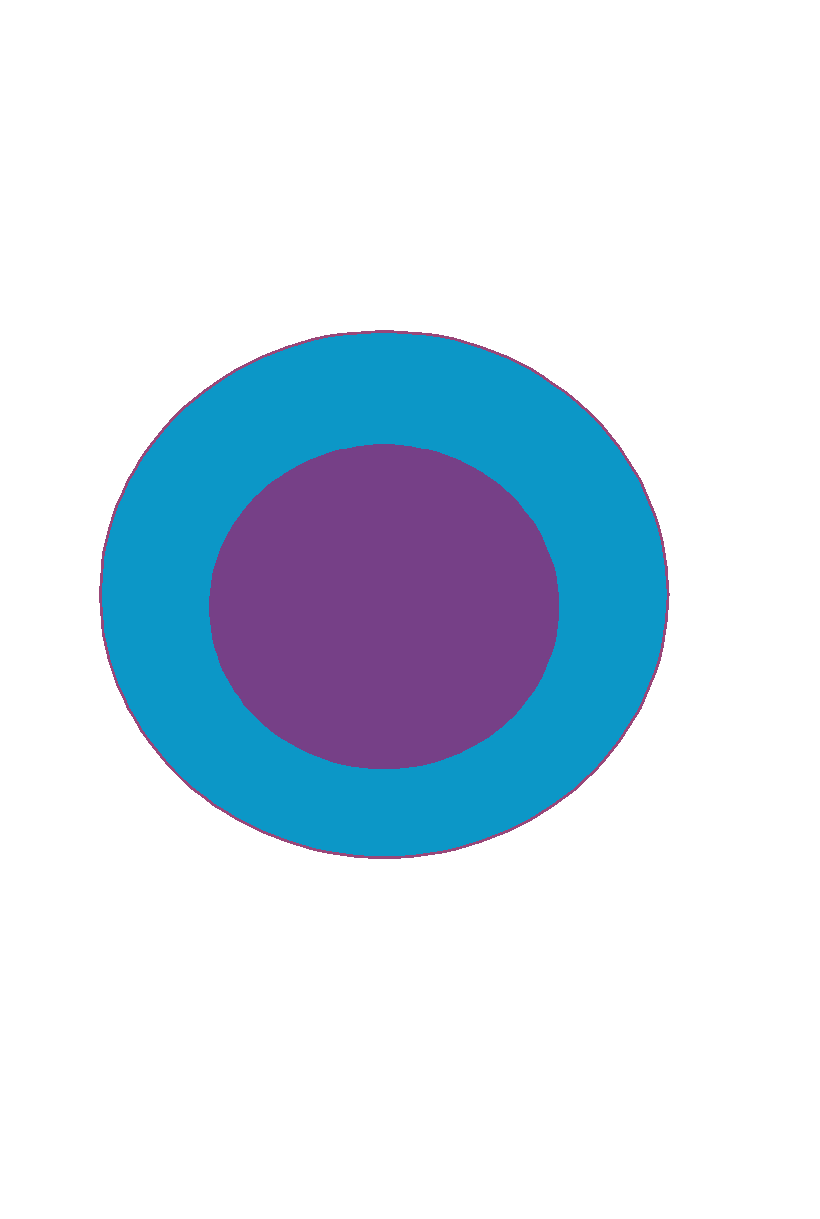 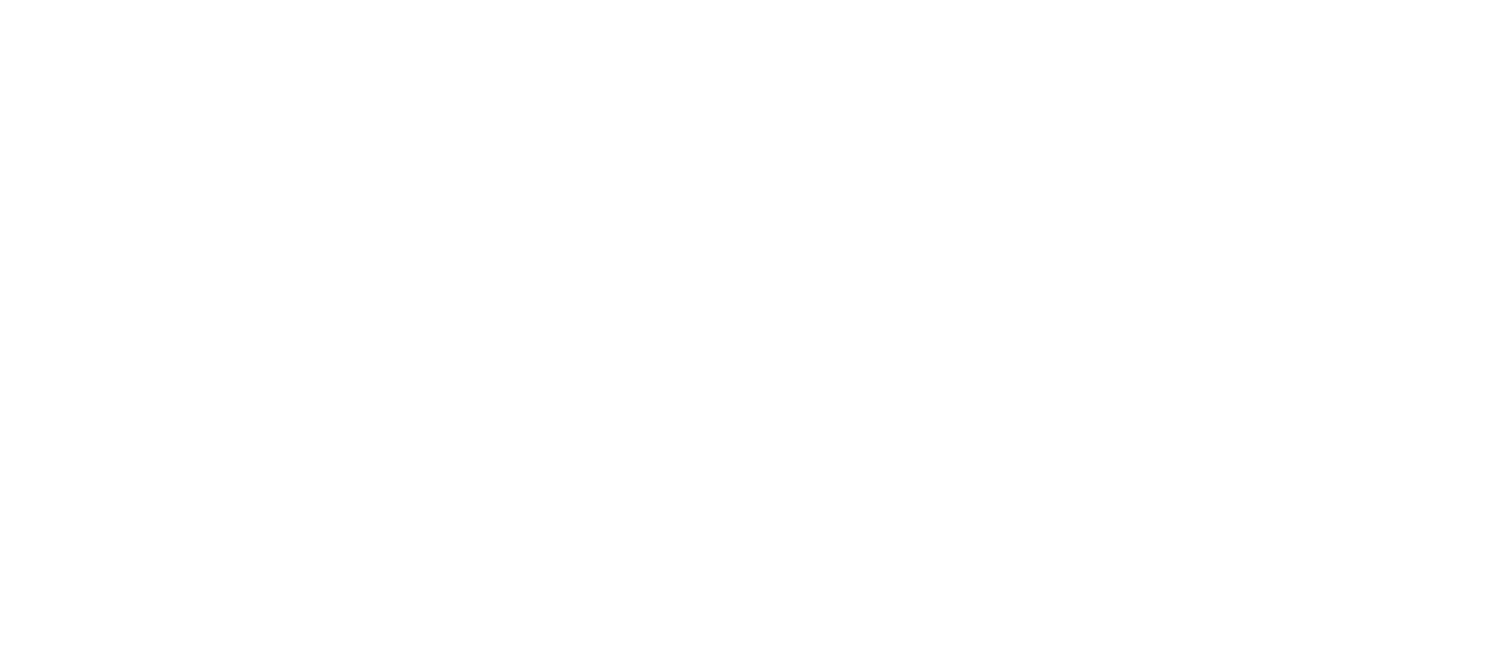 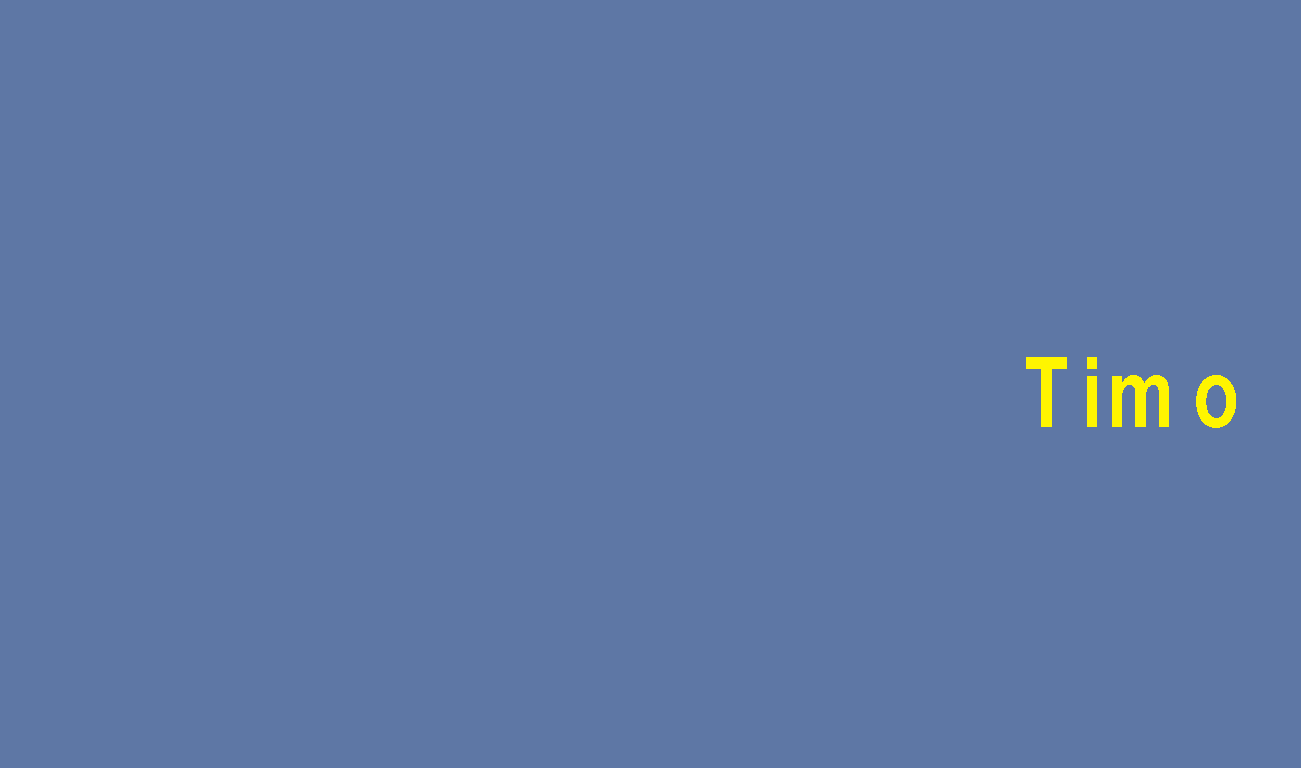 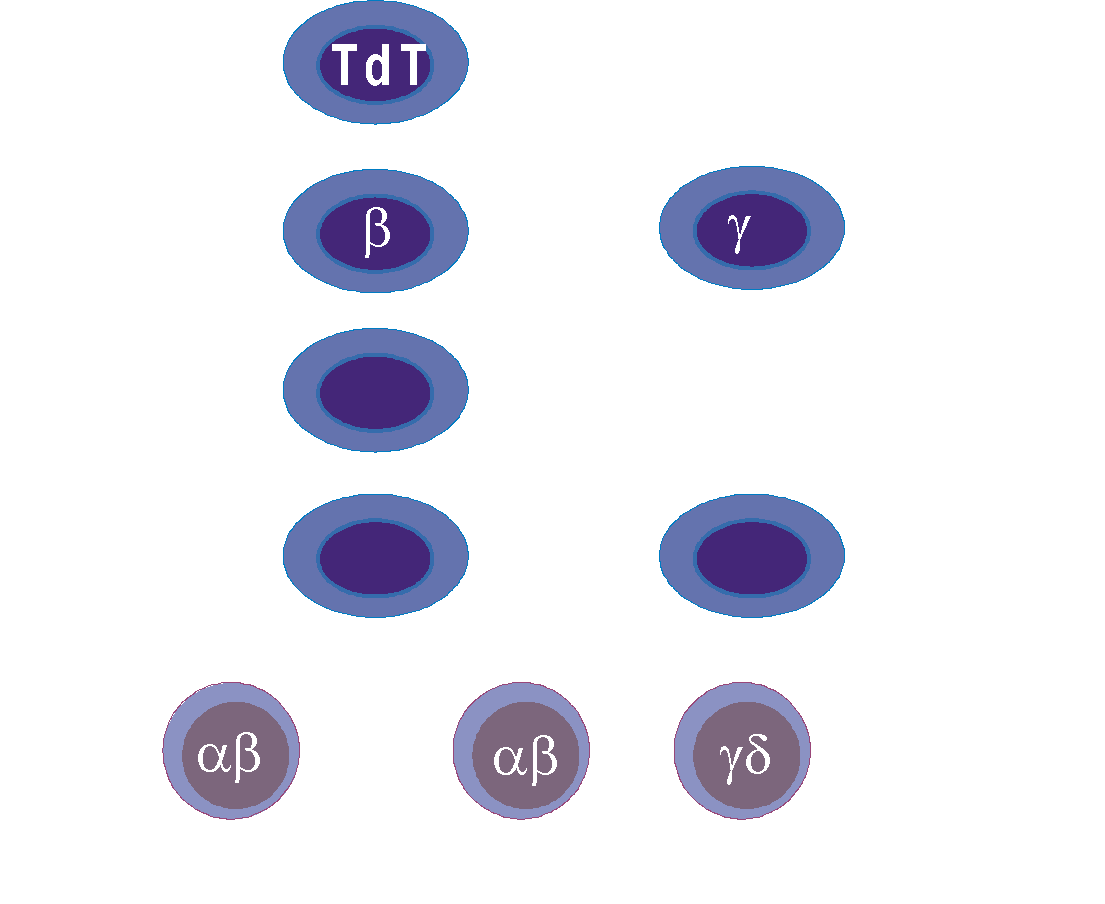 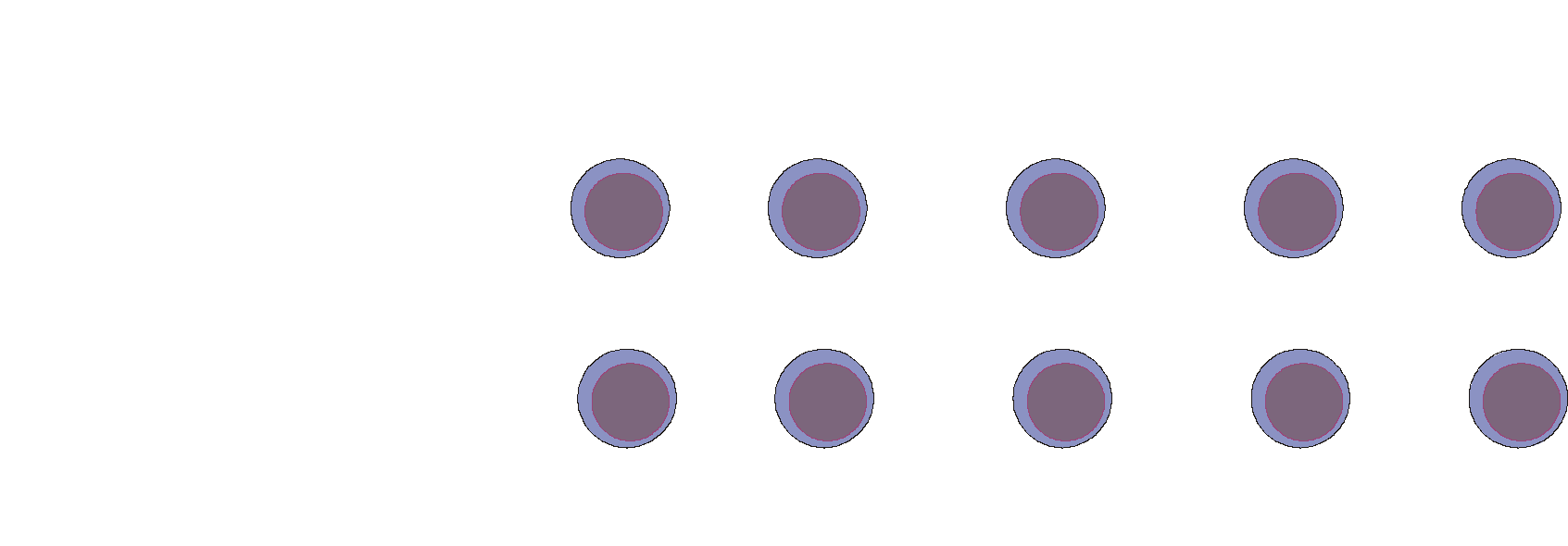 Y
B
Y
MECANISMOS BÁSICOS DA IMUNIDADE
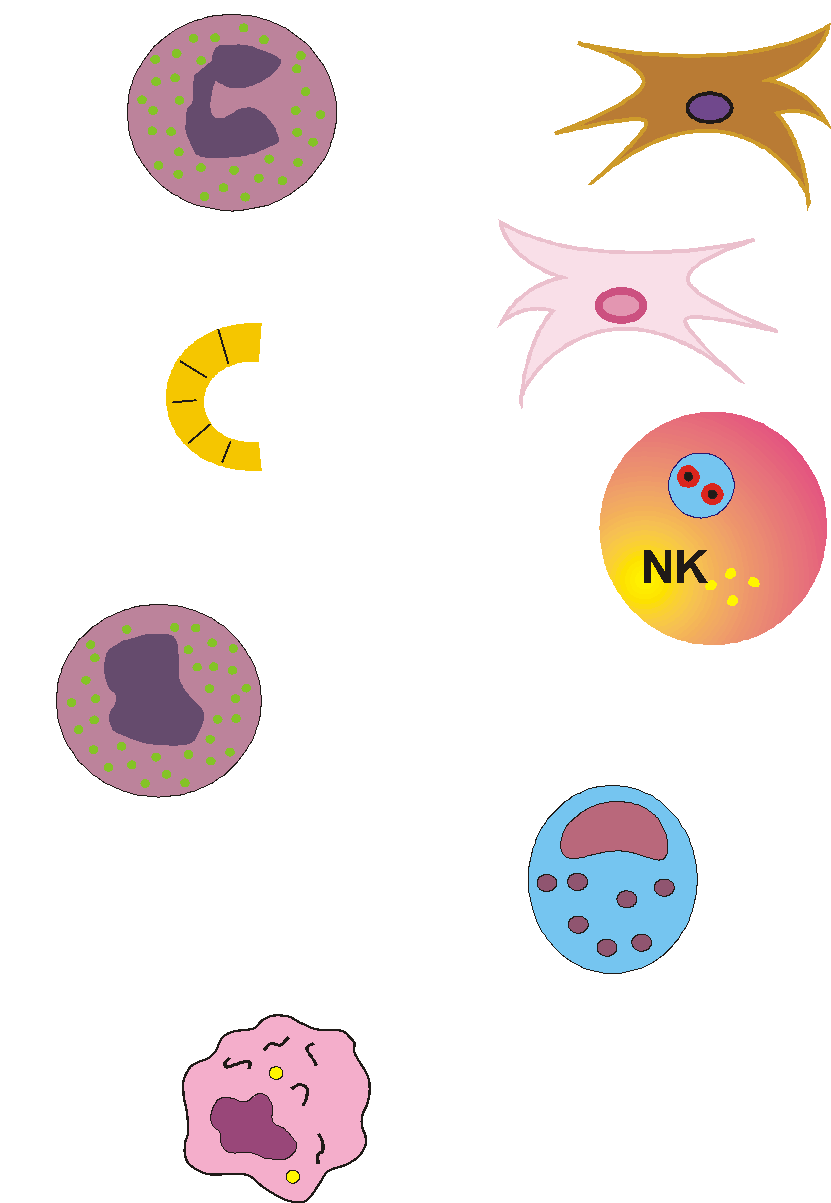 GÂNGLIOS LINFÁTICOS
TIMO
GÂNGLIOS LINFÁTICOS
MEDULA ÓSSEA
BAÇO
TECIDO IMUNE 
ASSOCIADO À PELE
TECIDO IMUNE 
ASSOCIADO À MUCOSA
ÓRGÃOS DA RESPOSTA IMUNE
RECIRCULAÇÃO DE CÉLULAS
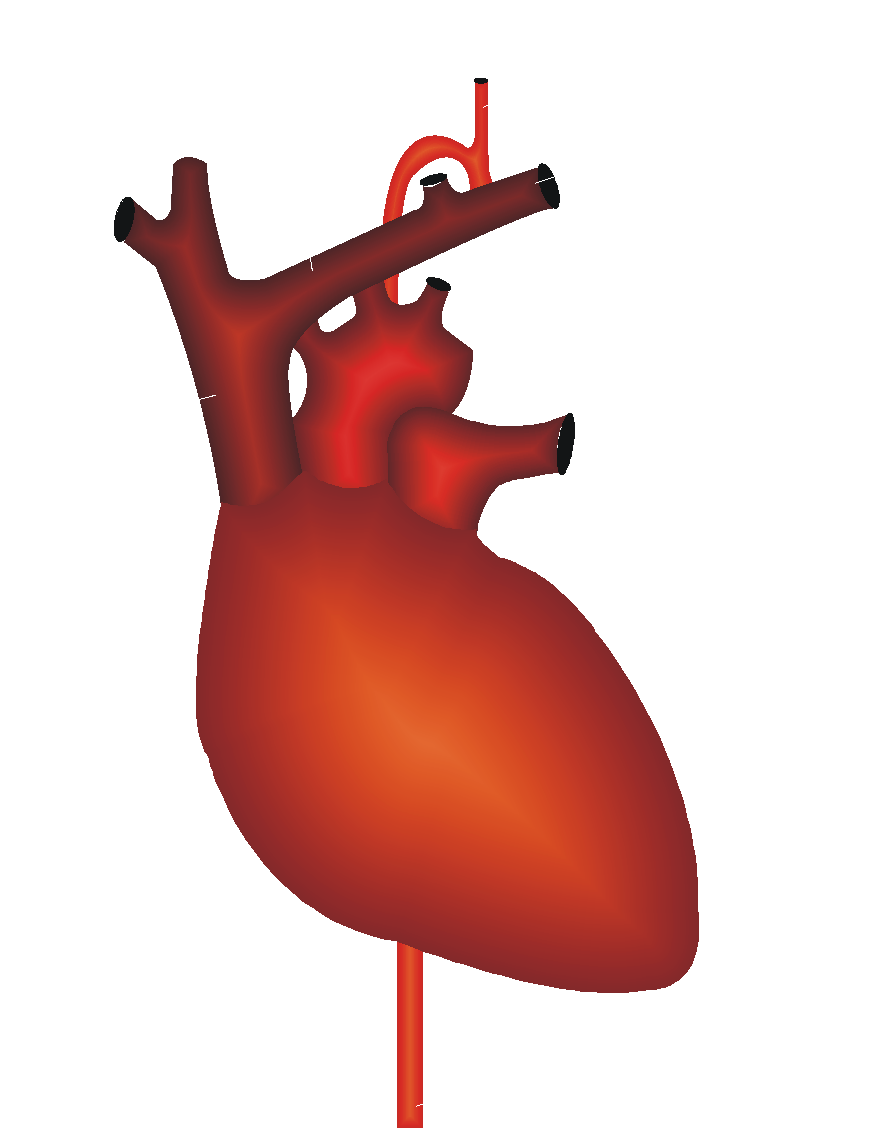 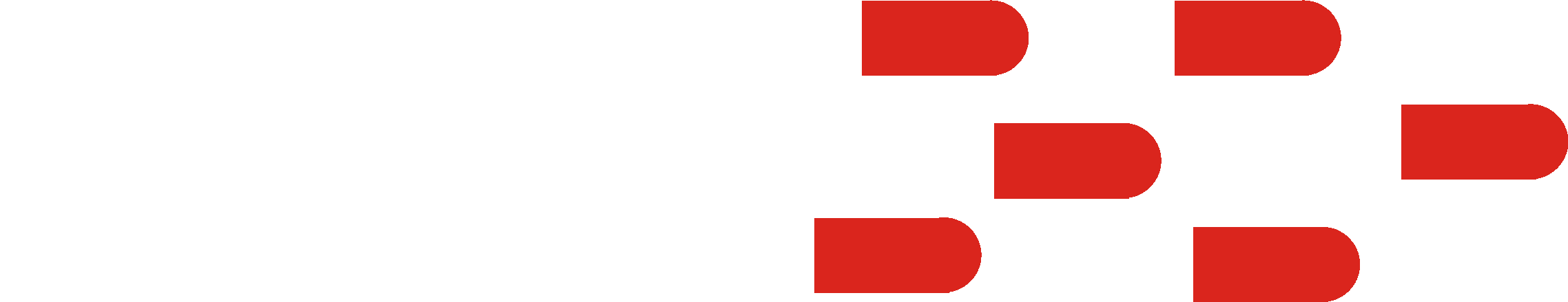 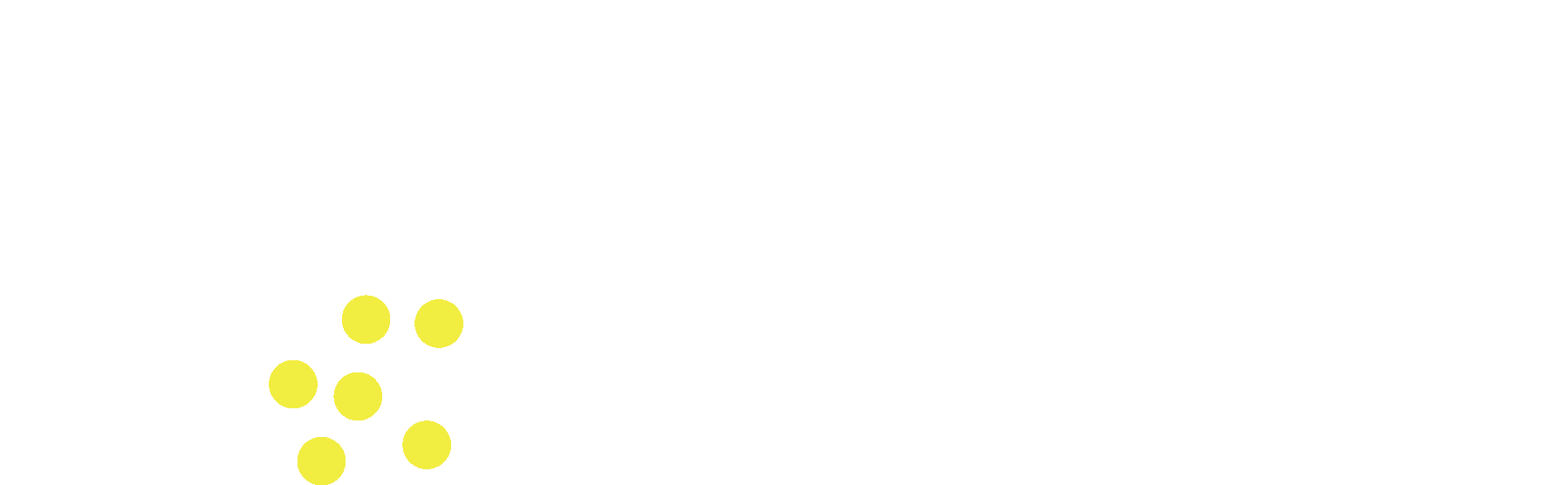 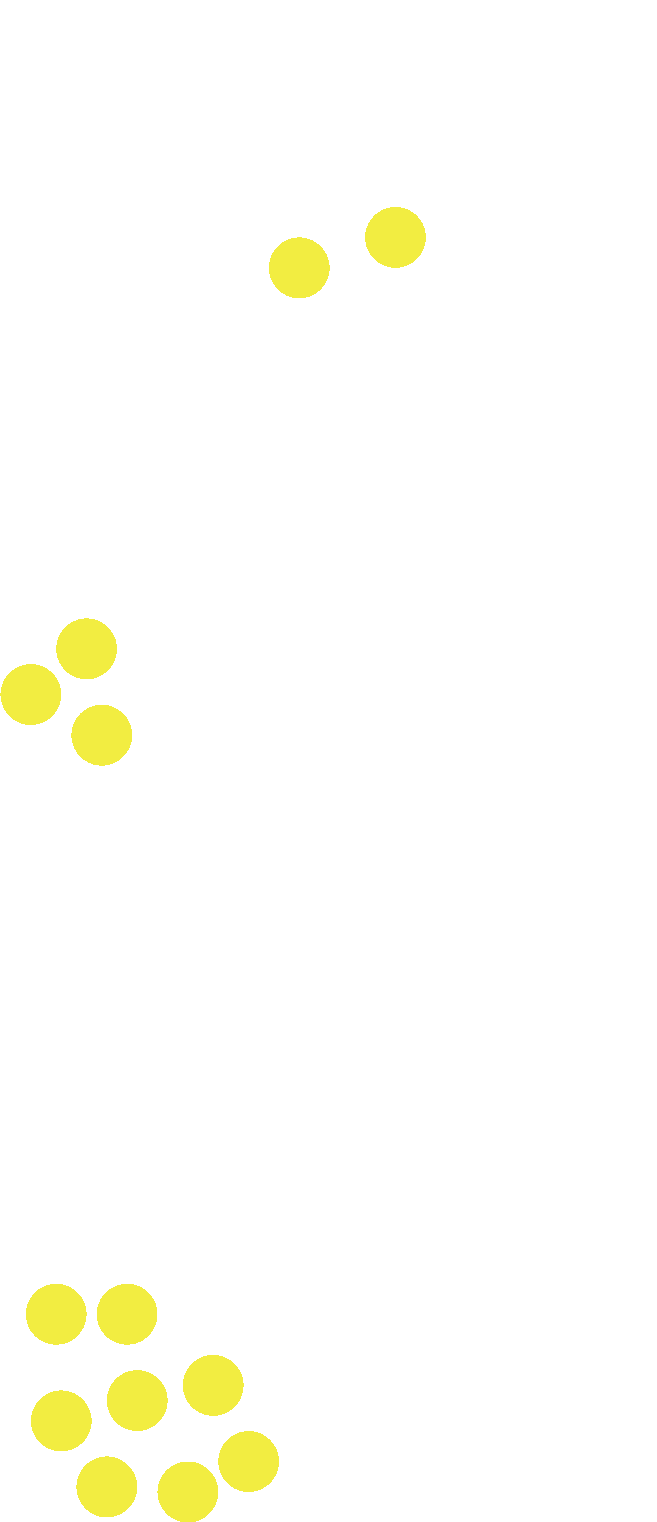 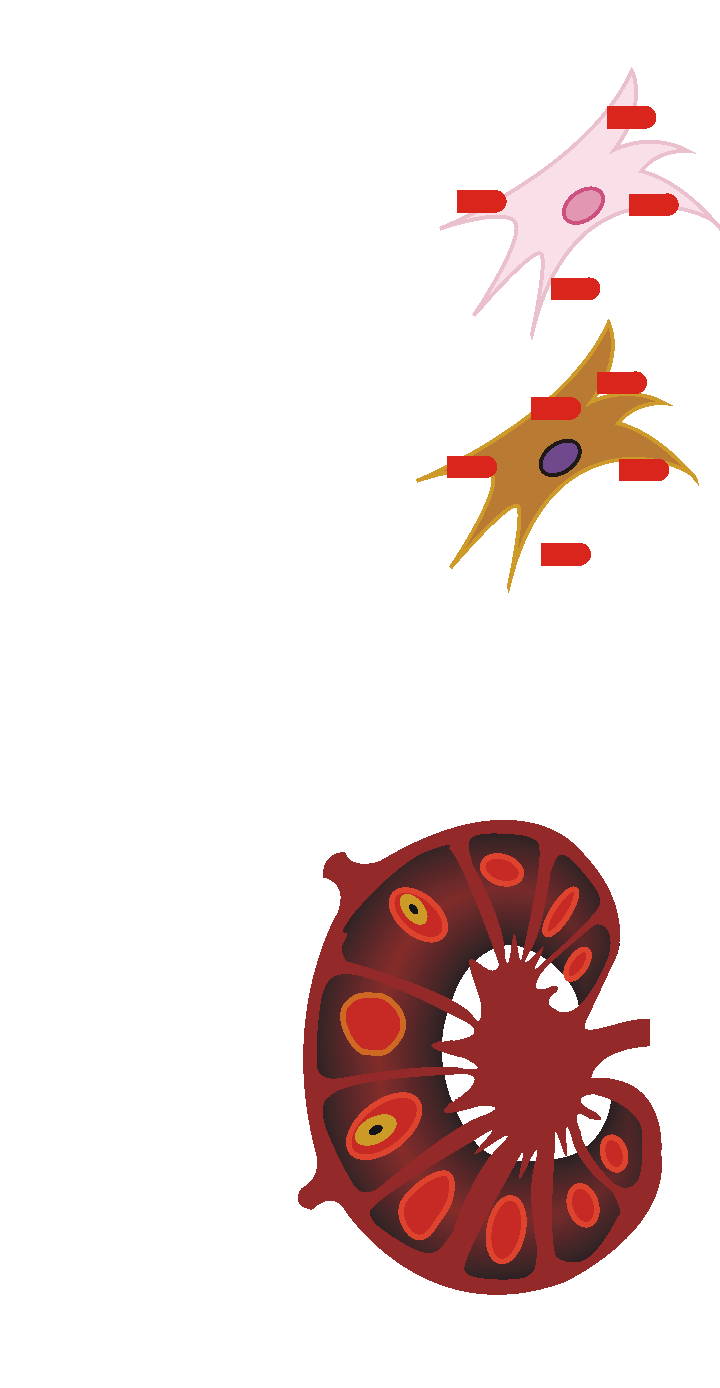 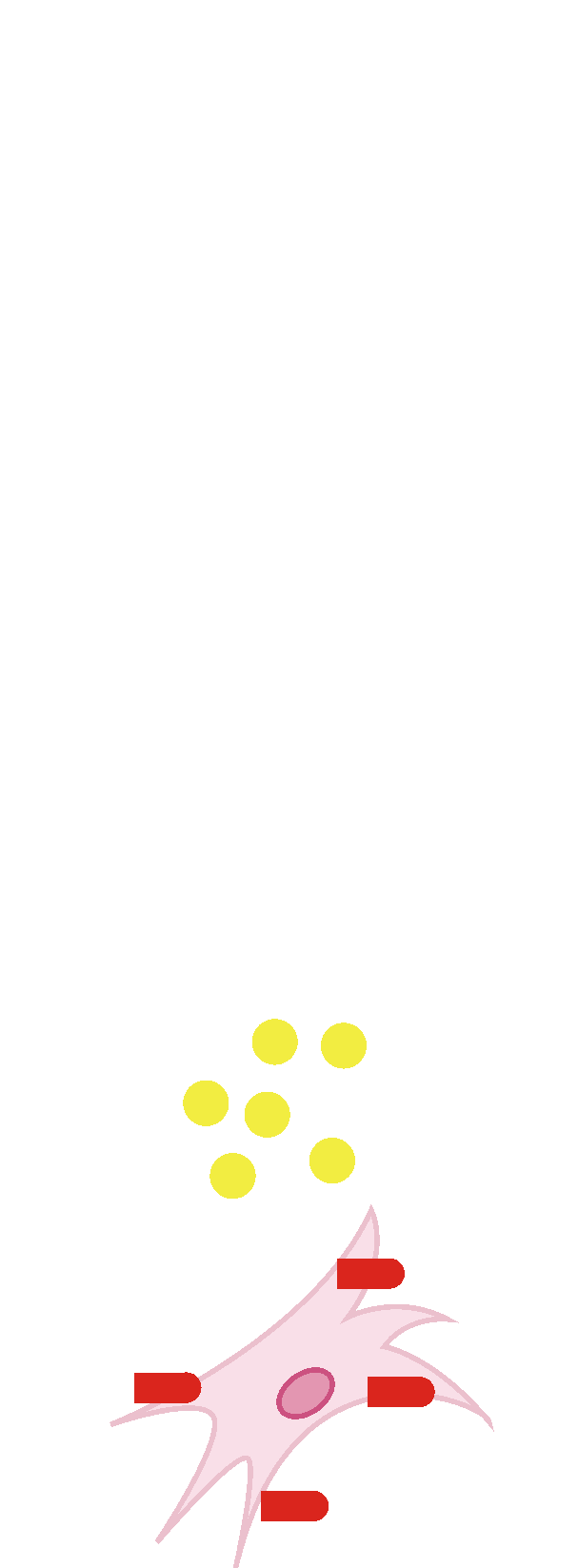 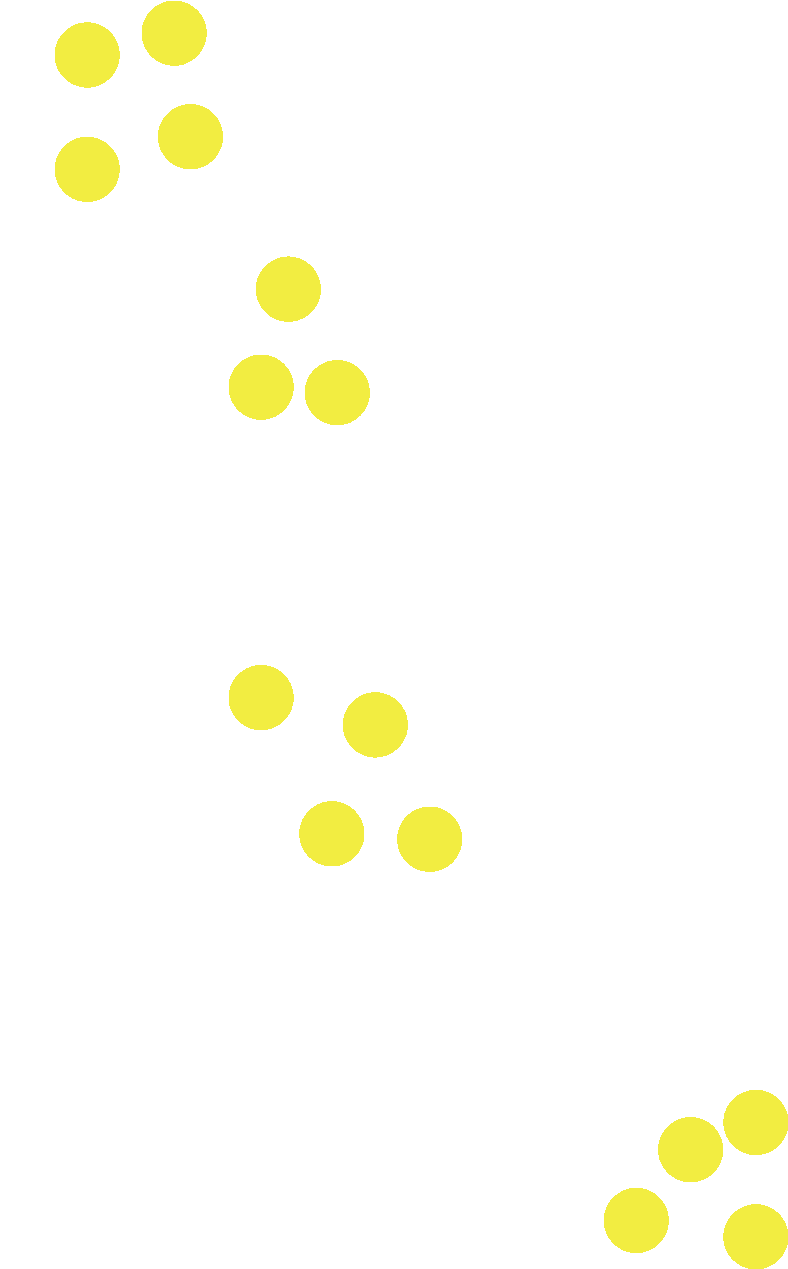 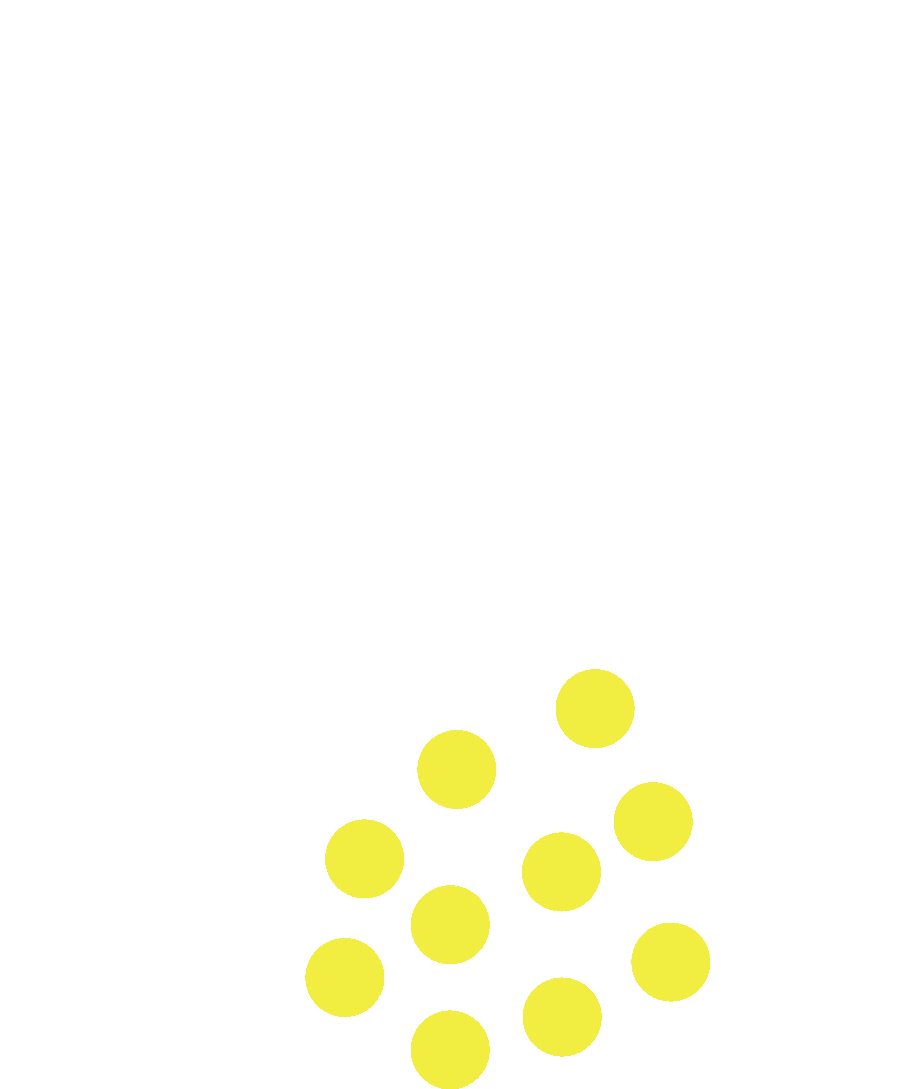 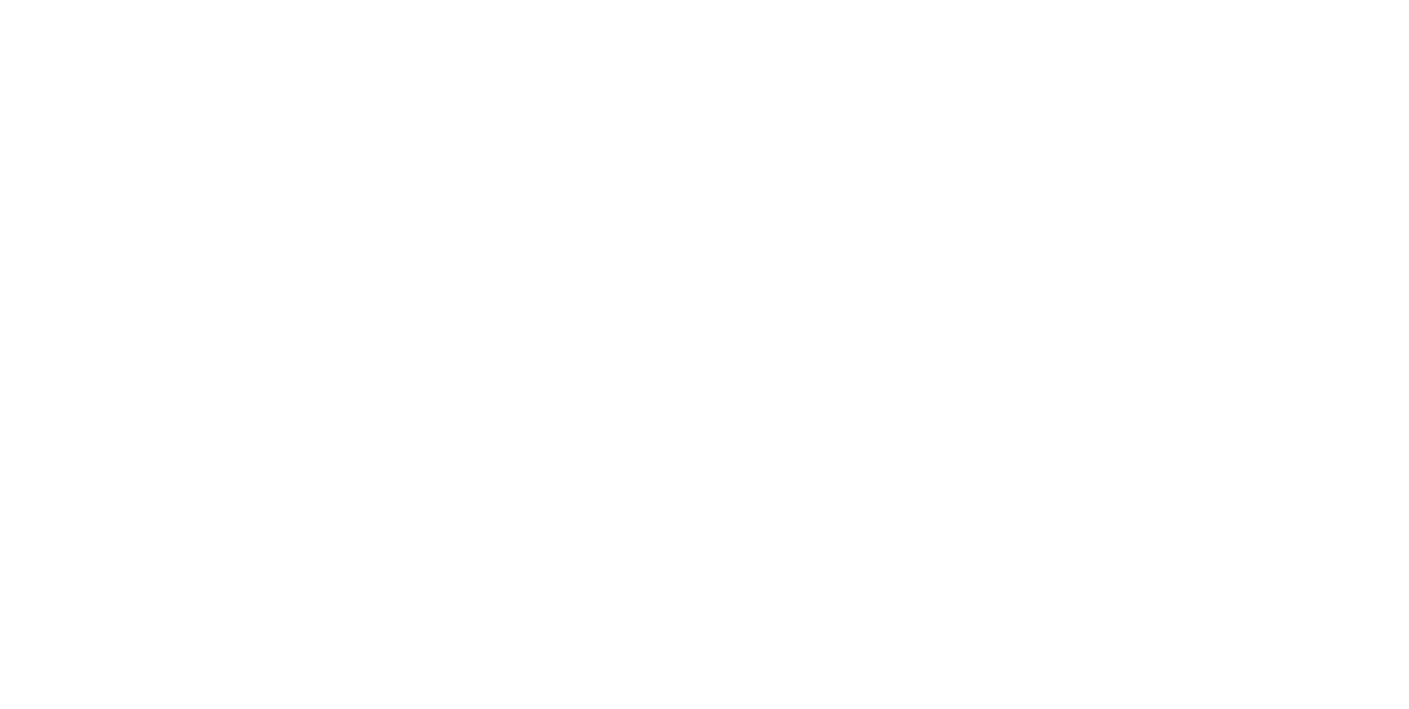 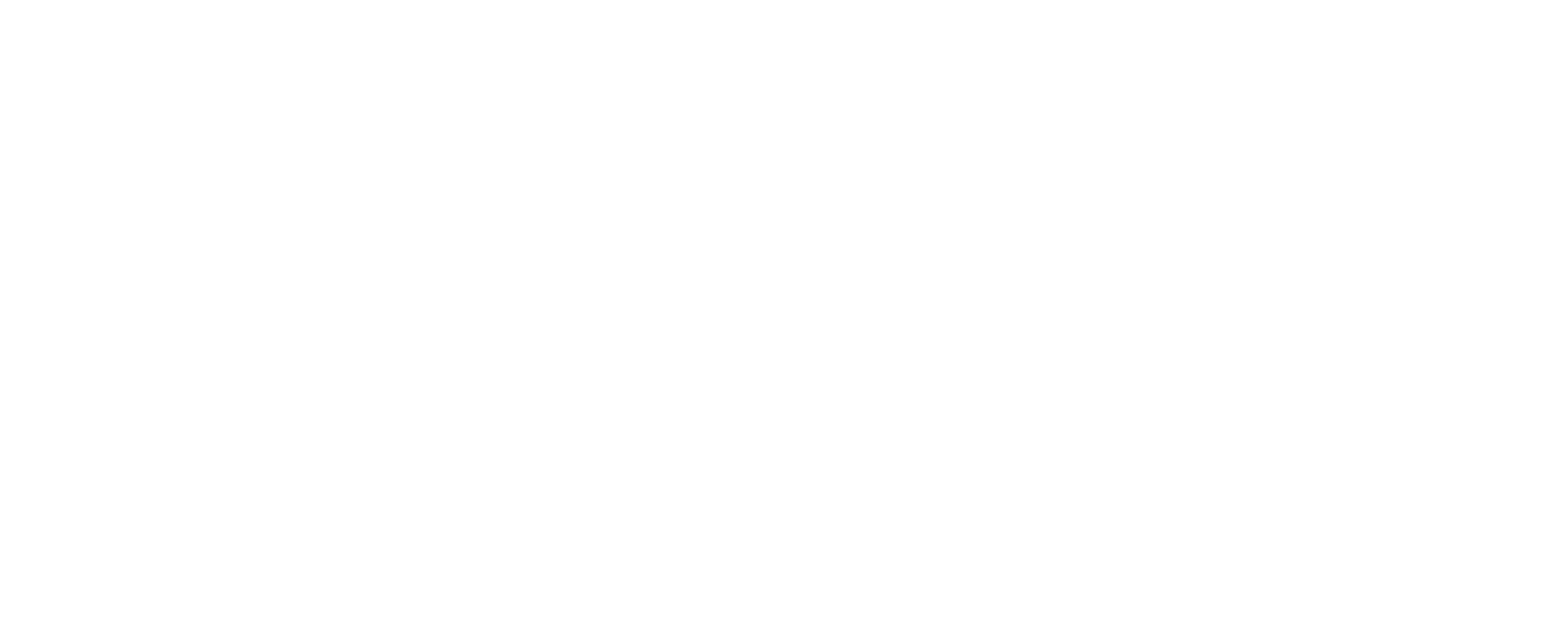 HOMEOSTASE IMUNOLÓGICA
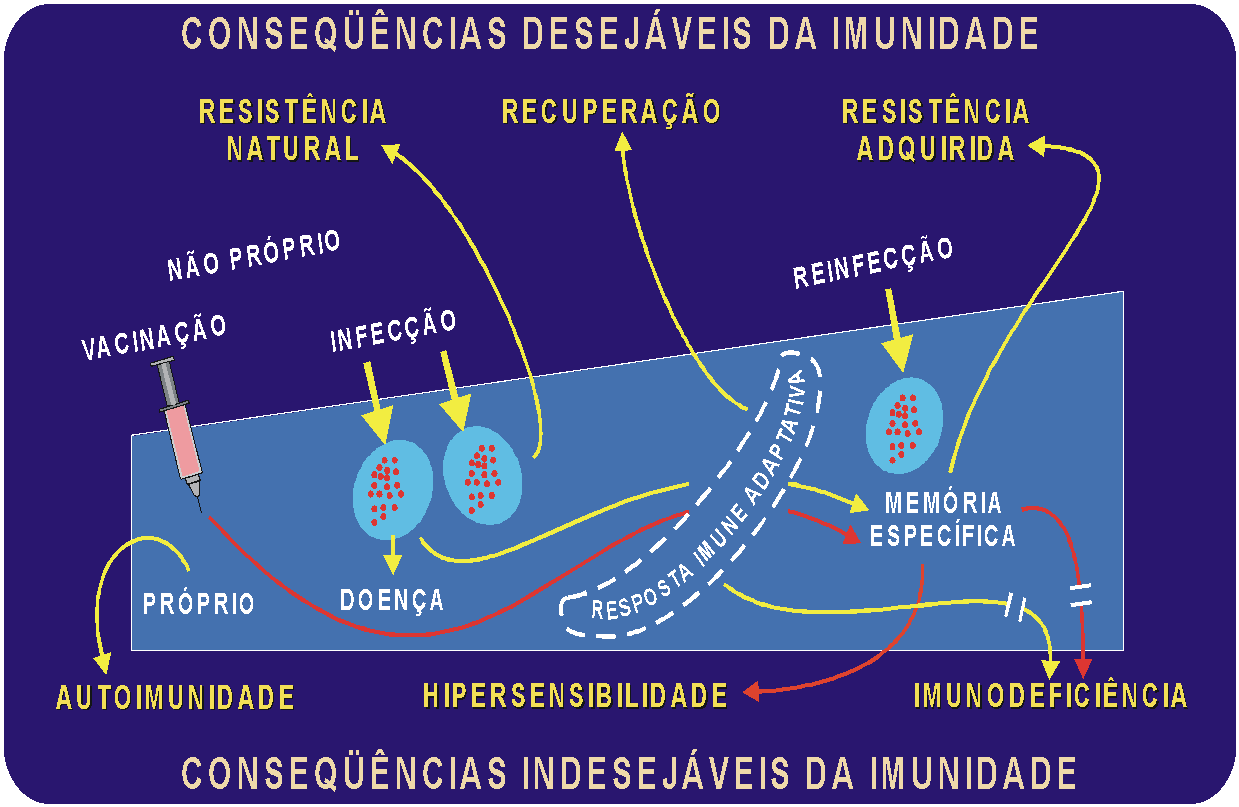 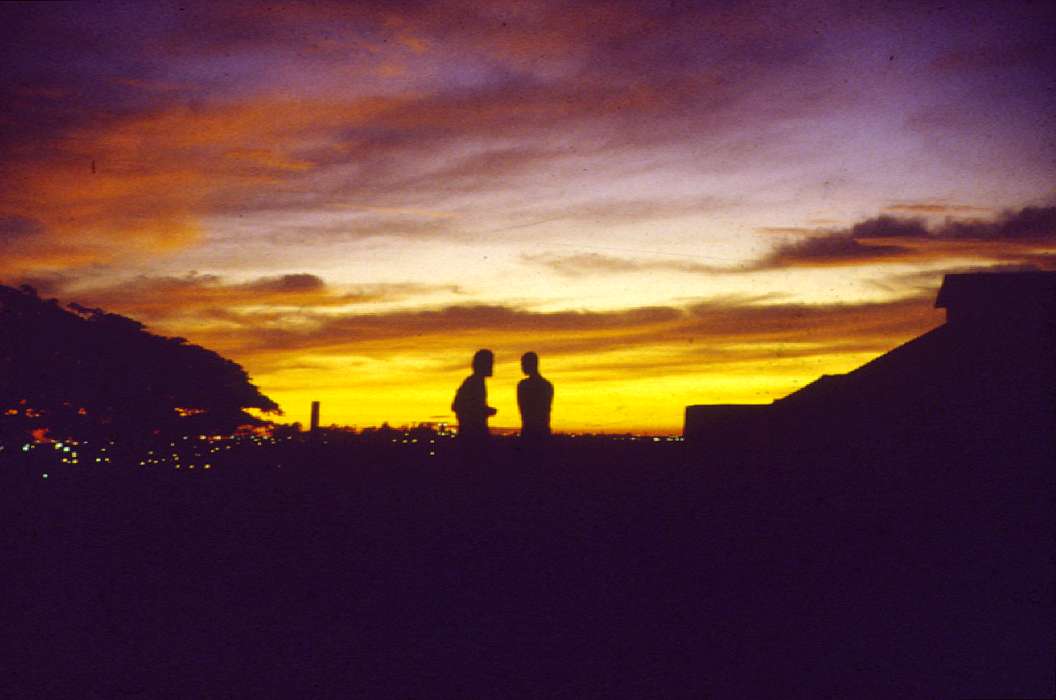